Tuuleparkide meelsusuuring
Vahearuanne
Tellija: Majandus- ja Kommunikatsiooniministeerium

 
Oktoober 2021
Sisukord
2
Sissejuhatus
Uuringu eesmärk ja sihtrühmad
Uuringu eesmärk
	Käesoleva uuringu eesmärgiks on saada erapooletu teadmine Eesti elanike meelsusest tuuleenergia osas.
Uuring annab:
ülevaate Eesti elanike meelsusest tuuleparkide osas;
teadmise olulistest tuuleparkidele vastuseisu põhjustest;
elanike hinnangud, kuidas tuuleparkide negatiivseid mõjusid leevendada;
põgusa sissevaate ettevõtete meelsusesse;
võimaluse edaspidi läbi viia võrdlevaid tuuleparkide meelsuse kordusuuringuid.
Uuring viidi läbi kolmes sihtrühmas:
1) Eesti elanikud
Elanikkonna uuringu valimisse kaasati Eesti Vabariigi alalised elanikud vanuses 15–84 (Statistikaameti andmetel seisuga 01.01.2021. a kokku 1 072 161 inimest). Valim on esinduslik samas vanuses Eesti elanikkonna suhtes.
2) Inimesed, kes elavad olemasolevate tuuleparkide läheduses või piirkondades, kuhu tulevikus on võimalik tuuleparke rajada.
3) Ettevõtted. Ettevõtete meelsus on uuringus kõrvalfookuses ning põhitähelepanu on elanike meelsuse uurimisel.
Kõigi sihtrühmade valimijaotused/täpsemad kirjeldused tuuakse ära lõpparuande lisas.
4
Uuringu metoodika
Uuring viidi läbi kombineeritud meetodil. 
Elanikkonna uuring viidi läbi kvantitatiivsel meetodil veebiküsitlusena. 
Kokku vastas küsitlusele 1351 inimest. Küsitlus toimus ajavahemikus 08.–20.09.2021.
Veebiküsitluseks kasutati tarkvaraprogrammi NIPO Nfield. Keskmiseks veebiintervjuule vastamise ajaks kujunes 18,5 minutit. Andmeanalüüsiks kasutati professionaalseid andmeanalüüsi pakette SPSS ja Galileo, mis võimaldavad kõiki antud uuringuülesande täitmiseks vajalikke statistilise andmeanalüüsi viise. Lahtiste küsimuste vastused kodeeriti. Selleks tuvastati esmalt ühte gruppi koonduvad sarnased vastused, leiti vastuste grupile sobiv tähistaja (märksõna või lause näol) ning moodustati lisatunnus gruppidesse kodeeritud vastustega. Andmed kaaluti soo, vanuse, rahvuse, elukoha ja hariduse lõikes. 
Analüüsimeetoditena kasutati peamiselt risttabeleid. Aruandes välja toodud sotsiaaldemograafiliste lõigete vahel ilmnevad statistiliselt olulised erinevused baseeruvad Hii-ruut statistikul usaldusnivool 95% või enam.
Tuuleparkide läheduses või perspektiivsetes alades elavate inimestega viidi läbi fookusgrupid.
Kokku intervjueeriti viie grupi käigus 21 inimest. 
Fookusgruppide osalejad leiti ankeetküsitlusega. Ankeedi lõpus oli inimetel, kes elavad olemasolevate tuuleparkide läheduses või piirkondades, kuhu tulevikus on võimalik tuuleparke rajada, võimalik jätta oma kontaktandmed, juhul kui nad on nõus osalema tuuleparkide teemalises vestlusringis. Huvi avaldanud inimestest moodustati 5 gruppi, kus olid esindatud nii tuuleparkide suhtes pigem positiivselt, pigem negatiivselt ja ka neutraalselt meelestatud inimesed. Üks grupp toimus vene keeles. Grupid viidi läbi MS Teams keskkonnas ja ühe grupi kestus oli keskmiselt 1,5 h. Vestluse juhtimisel oli aluseks vestluskava, mis käsitles peamisi meelsusuuringu teemapunkte (teadlikkus, peamised barjäärid ja pooltargumendid, info ja kommunikatsioon, leevendusmeetmed). Fookusgrupid toimusid vahemikus 22.09.−05.10.2021.
Ettevõtete esindajate käest kogutakse infot süvaintervjuudega. 
Intervjuud toimuvad oktoobris 2021. Kokku intervjueeritakse 3-5 ettevõtte esindajat. 
Võimalikud ettevõtted lepitakse kokku koostöös Tellijaga. Ettevõtete esindajatele saadetakse uuringukutse, et valimisse sattunuid uuringu toimumisest teavitada ning tutvustada neile uuringu eesmärke. Seejärel helistab Emori kvalitatiivuuringute värbamisjuht kutse saanud kontaktid üle ning lepib kokku sobiva intervjuu toimumise aja. Vastaja eelistusest lähtuvalt viiakse süvaintervjuud läbi kas telefoni või MS Teamsi teel. Ühe intervjuu läbiviimiseks on arvestatud 45 minutit. Aruande koostamise aluseks on süvaintervjuudest tehtud helisalvestused. Anonüümsuse tagamiseks ei lisata aruandes kasutatud tsitaatidele ettevõtte esindaja nime ega asutust.
5
Kokkuvõte põhitulemustest
Kokkuvõte (1/5)
TEADLIKKUS JA Üldine MEELSUS
Tuuleparkidega seostuvad eelkõige märksõnad elekter, energia, tuulikud, roheline/rohe- ja tuul/tuuline. Samuti seostatakse tuuleparke loodus- ja keskkonnasõbralikkusega ning taastuvenergia ja taastuva ressursiga. Negatiivsetest seostest on esikohal müra/undamine.
51% elanikest on EL-i kliimaeesmärkidest teadlik või pigem teadlik ning 43% ei ole pigem või üldse teadlik. Seejuures hinnatakse oma teadlikkust EL-i kliimaeesmärkidest isegi veidi kõrgemalt kui teadlikkust Eesti kliimaeesmärkidest.
Kliimaeesmärkidest olulisim on elanike jaoks energiatootmise tõhususe suurendamine, mida peab väga või pigem oluliseks 90%.
Elanike jaoks on oluline, et riik seab ambitsioonikad eesmärgid taastuvenergia kasutuselevõtuks: nii arvab 76% vastanutest.
Elanike eelistatuim energiaallikas on päike. Sellele järgnevad maasoojus-, tuule- ja hüdroenergia.
Teiste energiaallikatega võrreldes peetakse mere- ja maismaatuuleparke küllaltki loodust hoidvateks – need jäävad alla vaid päikeseenergiale. Seejuures on elanike arvates meretuulepargid loodussõbralikum alternatiiv kui maismaa tuulepargid. Tuuleparkide varustuskindlust ei hinnata väga kõrgelt. Lisaks peetakse tuuleparke pigem kõrgema hinnaga energiaallikaks. Tuulepargid tunduvad elanikele visuaalselt häirivad: kolmandik vastajatest arvab nii mere- ja ligi pooled maismaa tuuleparkide kohta. Kõrgem hinnang visuaalsele häirivusele on nende elanike hulgas, kes elavad tuuleparkide läheduses. Keskmisest ohtlikumaks peavad tuuleparke regioonide lõikes Läänemaa elanikud, samuti tuulikute läheduses elavad inimesed. 
72% elanikest toetab meretuuleparkide ja 62% maismaa tuuleparkide laiendamist. Keskmisest oluliselt enam toetab nii mere- kui ka maismaa tuuleparkide laiendamist vanuserühm 15-34 a. Tuuleparkide laiendamise vastu on keskmisest rohkem need inimesed, kes elevad tuuleparkide läheduses või kelle lähedale kavandatakse tuuleparki.
Elektrienergia puhul on elanike jaoks kõige olulisemad tegurid varustuskindlus ja hind. 
Elanike arvates peaks Eesti oma riigi jaoks vajaliku elektrienergia ise tootma ning osaliselt võiks toota ka ekspordiks. Vaid üks vastaja 1351-st arvas, et Eesti võiks vajaliku elektrienergia sisse osta.
7
Kokkuvõte (2/5)
TUULEPARKIDE MÕJU ELANIKE HEAOLULE
Eesti elanike suhtumine maismaa tuuleparkide rajamisse on pigem positiivne: 62% suhtub sellesse kas pigem või väga positiivselt. Suhtumine meretuuleparkide rajamisse on veelgi positiivsem: 71% suhtub sellesse kas pigem või väga positiivselt.
Tuuleparkide olulisimaks negatiivseks mõjuks peetakse vibratsiooni: ligi 2/3 elanikest peab seda väga või pigem negatiivseks asjaoluks. Veel peljatakse, et tuuleparkidega kaasneb kinnisvara ja maa hindade muutus ning varjutus/valguse vilkumine.
Fookusgruppidest selgus, et inimesed ei ole tegelikult tuuleparkide mõjudega väga hästi kursis. Paljud hirmud põhinevad kuuldustel ja isiklik kogemus või faktiline teadmine neid ei kinnita.

Hüvitismeetmete mõju
Kui üldiselt suhtutakse nii mere- kui maismaa tuuleparkidesse pigem positiivselt, siis oma kodu lähedusse rajatava tuulepargi suhtes ollakse skeptilisemad. Oma kodu/suvekodu lähedusse rajatava maismaa tuulepargi suhtes on väga või pigem positiivsed 35% elanikest.
Kodu lähedale rajatava meretuulepargi suhtes ollakse veidi toetavamad – sellesse suhtub pigem või väga positiivselt 64%.
Atraktiivseimaks hüvitismeetmeks peetakse rahalist kompensatsiooni KOV-le, millest osa makstakse otse välja ka elanikele. Küllaltki palju mainitakse aga seda, et raha peaks minema ainult elanikele. Fookusgruppides selgub, et usaldus oma KOV-i suhtes on kohati üsna väike ja seetõttu kardetakse, et kui hüvitis läheb KOV-i kätte, ei saa reaalsed talujad sellest eriti midagi. Samas on ka neid, kes leiavad, et õiglane oleks siiski hüvitist kogukonna sees ühiselt jagada.
Üldine arvamus on, et hüvitis kindlasti vähendaks vastuseisu tuuleparkidele.
8
Kokkuvõte (3/5)
Inforuum
Elanikud on tuuleparkidega seotud info edastajate suhtes üsnagi skeptilised: 35% ei ole üldse või pigem pole nõus, et info edastajad on usaldusväärsed. 36% ei oska küsimuses seisukohta võtta. 
Kaheldakse ka tuuleparkidega seonduva info piisavuses: 60% jaoks ei ole seda olnud piisavalt maismaa ja 62% jaoks meretuuleparkide kohta. 
Samuti leitakse, et kohalike elanike arvamusega ei arvestata tuuleparkide rajamisel piisavalt. Vaid 24% elanikest nõustub, et kohalike arvamust on piisavalt kuulda võetud. 
Tuuleparkide läheduses elavad inimesed tõid välja, et infot isegi on, aga seda on kohati keeruline leida. Lisaks võib see olla nii keeruliselt kirja pandud, et tavainimene ei mõista seda. Samas oli ka neid, kes tunnevad puudust just spetsiifilisest tehnikaga seotud informatsioonist (kui võimsad on generaatorid, mis on nende kasutegur, palju need maksavad).
Inimesi ärritab, kui nende eest midagi varjatakse ja tegutsetakse selja taga (nt KOV salastab infot). See süvendab kõhklusi ja vastuseisu.

läheduses või perspektiivsetes alades elavate inimeste suhtumine
Üldiselt suhtutakse tuuleparkidesse pigem positiivselt. Probleemid tulenevad tihti teadmatusest ja kommunikatsioonist. Inimesed tahavad, et nendega arvestatakse ega „sõideta teerulliga üle“. Elanike suhtumist paistab väga palju mõjutavat ka see, kui palju usaldatakse oma KOV-i: kui KOV on vahendajaks tuulepargi arendaja ja kohalike elanike vahel ning KOV-i asjaajamise läbipaistvuse osas on elanikel juba varasemalt kahtlusi, siis need ilmselt võimenduvad veelgi. 
„Ma tegelikult olen positiivselt meelestatud (tuuleparkide suhtes). Ma arvan, et see on ainult asjaajamise küsimus, kuidas neid asju inimestele serveerida. Ma arvan, et inimesed ikkagi on selles suhtes positiivselt meelestatud.“ (N, 49)
9
Kokkuvõte (4/5)
Mis aitaks toetust suurendada?
Kindlasti oleks vaja jagada ausat informatsiooni tuulikute mõjude kohta. Inimesed peavad tundma, et neile jagatakse läbipaistvalt teavet nii negatiivsete kui ka positiivsete külgede kohta. Kui arendaja esitab kohalikele elanikele konkreetse läbimõeldud plaani, kus on kaardil näha tuuleparkide asukohad, samuti tsoonid müra- ja valgusmõju aladega ning ka visuaalse lahenduse, kuidas tuulepark välja nägema hakkab, siis see vähendaks elanike kõhklusi märkimisväärselt. Info edastamise puhul on oluline ka see, et info oleks kaasaegne ja käiks tänapäeval ehitatavate tuulikute kohta. Negatiivsed mõjud võivad inimeste teadvuses võimenduda just seetõttu, et levivad kuuldused vanemate tuulikute mõjudest (nt tegid vanemad tuulikud kõvemat müra).
„Kui nüüd räägime sellest, kui me tegime seda esimest planeeringut (Hiiumaal), siis oli seda teadmist vähem ja infot oli vähem liikunud ja see vastuseis oli palju suurem, aga kui me juba jõudsime mereplaneeringuni, siis ma ütleks, et inimeste meelsus hakkas muutuma küll ja infot liikus ka nagu rohkem.“ (N, 62) 
Hetkel on mitmel potentsiaalses tuulepargi arenduspiirkonnas elaval osalejal kahtlus nt keskkonnamõjude hindamise objektiivsuse osas.
„Kas seal on raha mängus, kas see ikkagi on 100% usaldusväärne, et on okei sinna ehitada. Just see keskkonnamõju hindamise kogu protsess, et kui läbipaistev ta on, et kui palju ma saan teda usaldada? /…/ Mu mulje on, et see, kes maksab, tellib muusika.“ (N, 32)
Leitakse, et tuuleparkide arendajate vahel peaks olema sobiva maatüki pärast suurem konkurents. 
„Täna tundub, et kapitali on natuke liiga vähe ehk siis tulevad üksikud üritajad ja tehakse nende reeglite järgi, mis nendele sobivad. Kui neid (tuuleparkidele sobilikke) pindasid panna oksjonile ehk siis kes teeb kogukonnale parema pakkumise, siis oleks tükk maad huvitavam. Tuleb kaks-kolm arendajat ja siis kes teeb kogukonnale parima pakkumise, see võidab. Täna on see, et tuleb lihtsalt, mingit kompensatsiooni ei ole, me kannatame ja siis me olemegi kõik selle vastu. Aga tehke pakkumisi.“ (M, 48) 
Info edastajaks peaks olema neutraalne kõneisik, kes toob välja nii hea kui halva. Mõned arvavad, et usaldusväärsena mõjuks ekspertgrupp erinevate valdkondade esindajatest. Arendaja usaldusväärsuse suhtes ollakse eriarvamusel – mõnel juhul leitakse, et arendaja on ainus, kes täpselt teab, mida ehitama hakatakse ja seega parim infoallikas. Teised jälle kardavad, et arendaja ainus eesmärk on oma plaan „maha müüa“.
10
Kokkuvõte (5/5)
On neid, kelle arvates koosolekud/avalikud kohtumised arendaja ning kohaliku kogukonna vahel peaksid olema peamiseks info jagamise viisiks. Samas on ka neid, kelle hinnangul peaks iga mõjualasse jääva majapidamisega otse suhtlema. Otsesuhtluse negatiivse poolena tuuakse välja hirmu, et siis võib juhtuda, et igaühele räägitakse erinevat juttu.
Lisaks kohalike teavitamisele oleks vaja ka üldsust harida. Selleks sobivate infoallikatena nimetati nt Maalehte, saadetest Maahommikut ja Prillitoosi, Aktuaalset Kaamerat, samuti kohalikke valla- jm lehti ning otsepostitust.
„Võib-olla raadios ja televisioonis ja ajalehtedes-ajakirjades võiks ju ka selliseid inimesele arusaadavaid asju liikuda.“ (N, 62)
Spetsiifilistest allikatest oskavad paar osalejat nimetada Tuuleenergia Assotsiatsiooni veebilehte. Teised jälle leiavad, et inimesed ei pruugi selle pealegi tulla, et sellist kohta otsida. Üldine järeldus on, et kes on teemast huvitatud, see leiab ikka midagi.
KOV võiks olla vahendaja tuuleparkide arendaja ja kohaliku kogukonna vahel. 
„Ma arvan, et meil on probleem selles, et eraettevõte ja kogukond ei ole harjunud omavahel hästi läbi rääkima ja puuduvad ka mehhanismid selle jaoks. Ma üldiselt riiki väga ei toeta ega mingeid süsteeme ega ametkondi, aga kohaliku omavalitsuse roll võiks olla, et ta oleks vahendaja, et ta aitaks ettevõtjal ja kohalikul kogukonnal ja ka üksikisikutel omavahel kontakti saada ja omavahel asju läbi rääkida – oleks nagu sellisel neutraalsel ja toetaval positsioonil.“ (M, 35) 
Väga palju sõltub arendaja ja kogukonna kokkutoomise edukus KOV-i tahtest kohalikega päriselt arvestada.
„Üldiselt oleneb sellest kohaliku omavalitsuse tahtest ka, et kuidas nemad tahavad oma asju kommunikeerida. Kui sa teed seda asja vastavalt seadusele, siis sa saadadki tähitud kirja, aga kui sa tahad, et sellel asjal ka mingisugune tulemus oleks, siis sa lähed ja helistad ja koputad. See sõltub täiesti sellest kohaliku omavalitsuse suhtumisest.“ (N, 62)
11
Edasised tööd lõpparuande jaoks
Oktoobris viiakse läbi 3-5 intervjuud ettevõtetega
Hetkel on enamjaolt välja toodud ankeetküsitluse vastuste keskmised väärtused. Lõpparuande jaoks analüüsitakse kõiki vastuseid ka sotsiaal-demograafiliste gruppide lõikes (nagu slaidil 18) ja selgitatakse rohkem joonistel näha olevat informatsiooni.
Fookusgruppide uuringu tulemusi kajastatakse lõpparuandes detailsemalt ja visuaalsemalt (hetkel ainult peamised järeldused ja teksti kujul).
12
1
Tulemused: 
Elanikkond
1.1
Teadlikkus ja üldine meelsus
Teadlikkus ja üldine meelsusMillised on esimesed märksõnad, mis seostuvad Teile TUULEPARKIDEGA?Kõik vastajad, n=1351
esimesena mainiti
kokku mainiti
15
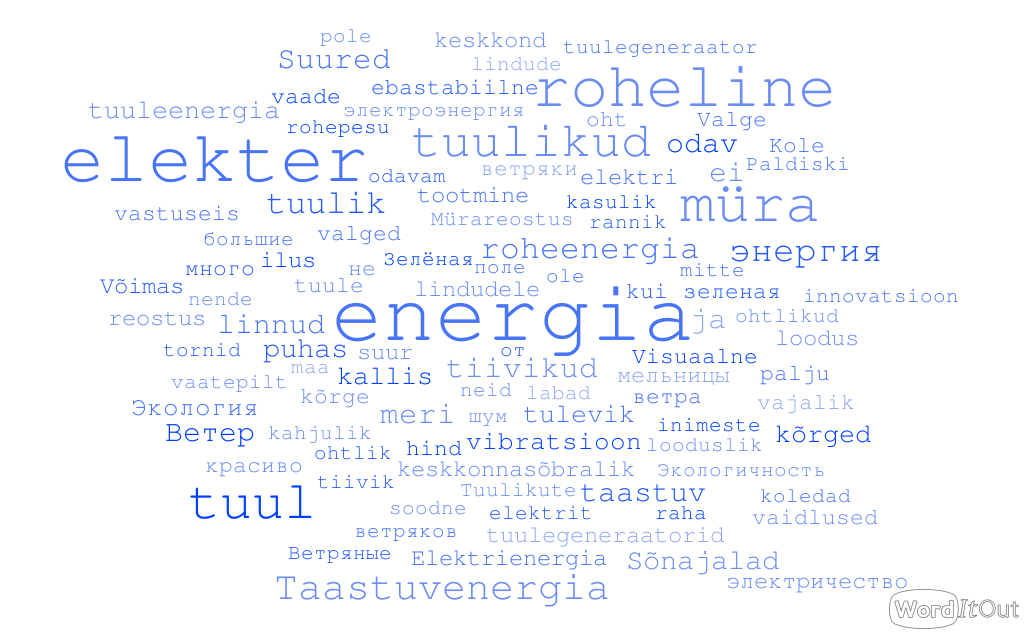 Tuulepargid =
Tuuleparkidega seostuvad eelkõige märksõnad elekter, energia, tuulikud, roheline/rohe- ja tuul/tuuline.
Samuti seostatakse tuuleparke loodus- ja keskkonnasõbralikkusega ning taastuvenergia ja taastuva ressursiga. 
Negatiivsetest seostest on esikohal müra/undamine. Veidi harvem nimetatakse visuaalset reostust, kahjulikkust loodusele, ebastabiilsust.
Tuuleparkidega seostub veel suurus ja massiivsus, innovaatilisus, konfliktid ja vastuolud, avarus, ilu.
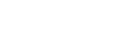 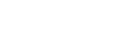 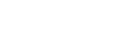 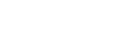 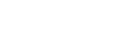 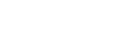 16
Teadlikkus ja üldine meelsusPalun hinnake oma teadlikkust Euroopa Liidu seatud kliimaeesmärkidest. Palun hinnake oma teadlikkust Eesti seatud kliimaeesmärkidest.Kõik vastajad, n=1351
Elanikud hindavad oma teadlikkust Euroopa Liidu kliimaeesmärkidest isegi veidi kõrgemalt kui Eesti omadest. 
51% vastajatest on EL-i kliimaeesmärkidest teadlik või pigem teadlik ning 43% ei ole pigem või üldse teadlik. 
Eesti kliimaeesmärkide osas on vastavad näitajad 44% ja 51%.
17
Teadlikkus ja üldine meelsus sotsiaaldemograafilistes lõigetes
Hinnangute proportsioonid on suhteliselt sarnased nii EL-i kui ka Eesti kliimaeesmärkide osas (st kui nt ühes vanuserühmas on teadlikkus EL-i osas madalam, on selles grupis madalam ka teadlikkus Eesti kliimaeesmärkidest)
Madalaim hinnang teadlikkusele on vanuserühmas 25-34, järgneb 35-49.
Mehed hindavad enda teadlikkust kõrgemalt kui naised.
Rahvuse ja elukoha lõikes hinnang teadlikkusele ei erine.
Keskharidusega elanikud hindavad oma teadlikkust madalamalt kui alg- ja põhi- või kõrgharidusega vastajad.
Lõuna-Eesti elanike hinnangud oma teadlikkusele on veidi madalamad kui teistes regioonides.
Kõige teadlikumad on kõige kõrgema sissetulekugruppi jäävad elanikud.
18
Teadlikkus ja üldine meelsusKui Te mõtlete üldiselt kliimaeesmärkidele, kuivõrd olulised on need Teie jaoks? Euroopa Liidu seatud kliimaeesmärgid, millest lähtub ka Eesti riiklik energia- ja kliimakava aastani 2030, hõlmab järgmist:  kasvuhoonegaaside heitkoguste vähendamine, taastuvenergia osakaalu suurendamine, energiatõhususe osakaalu suurendamine.Kõik vastajad, n=1351
Kliimaeesmärkidest olulisim on elanike jaoks energiatootmise tõhususe suurendamine, mida peab väga või pigem oluliseks 90%.
Kõige vähem oluliseks peetakse süsinikuheitmete vähendamist, kuigi ka see on oluline 77% vastajate jaoks.
19
Teadlikkus ja üldine meelsusKui oluline on Teie hinnangul, et riik seab ambitsioonikad eesmärgid taastuvenergia, sh tuule- ja päikeseenergia, kasutuselevõtuks?Kõik vastajad, n=1351
Elanike jaoks on oluline, et riik seab ambitsioonikad eesmärgid taastuvenergia kasutuselevõtuks: nii arvab 76% vastanutest.
20
Teadlikkus ja üldine meelsusPalun hinnake oma teadlikkust  energia tootmise erinevatest aspektidest. Mõelge nt märksõnadele CO2 kvoodimüük, avatud elektriturg/elektribörs, isevarustatus/import, võrgutaristu, elektri- ja soojustootmine,  fossiilsed ja taastuvenergiaallikad. Kõik vastajad, n=1351
21
Teadlikkus ja üldine meelsusKui Te mõtlete elektri tootmise peale, siis kas Teil on eelistus elektriallika osas?Kõik vastajad, n=1351
22
Eelistused energiaallika osas
Elanike eelistatuim energiaallikas on päike. Sellele järgnevad maasoojus-, tuule- ja hüdroenergia.
Neid, kes tuuleenergiat ei eelista, on keskmisest rohkem Lääne-Eestis.
Mina eelistan kõike, mis ei ole põlevkivi. Nii lihtne see ongi. Aga kui ma peaksin valima nendest, mis praegu mainitud on, siis ma kaldun sinna tuumaenergia poole isegi. (N, 32)
Kõige vähem eelistan fossiilkütuseid ja tuumajaama, just selle sama ohtlikkuse pärast. Aga eelistan tegelikult ka Eestis geotermaalenergiat. Lihtsalt on vaja seda tehnoloogiat, millega piisavalt sügavale puurida. (M, 35)
Oleks meil hüdrovärki nii nagu Norras, siis ma muidugi eelistaksin hüdroenergiat. (M, 65)
Põlevkivi - see on üks parimaid asju Eestis. Kui ikka tuulepargid või päikesejaamad ära ei toida, siis on tark ikkagi seda põlevkivi alles hoida, mis energiat juurde toodab. (M, 55)
23
Teadlikkus ja üldine meelsusMilliste omadussõnadega Te seda elektriallikat iseloomustaksite?Kõik vastajad, n=1351
24
Seosed mere- ja maismaa tuuleparkidega
Teiste energiaallikatega võrreldes peetakse mere- ja maismaatuuleparke küllaltki loodust hoidvateks – need jäävad alla vaid päikeseenergiale. Seejuures on elanike arvates meretuulepargid loodussõbralikum alternatiiv kui maismaa tuulepargid. Vanuse lõikes peavad nooremad vastajad (15-34 a) tuuleparke keskmisest enam loodust hoidvateks. Samuti on Tallinna elanike hinnangud tuuleparkide loodussõbralikkusele keskmisest kõrgemad. 
Nii päikeseenergia kui ka tuuleparkide varustuskindlust hinnatakse suhteliselt madalalt.
Tuuleparke peetakse pigem kõrgema hinnaga energiaallikaks. Meretuuleparke seostatakse veidi kõrgema hinnaga kui maismaa tuuleparke.
Tuulepargid tunduvad elanikele visuaalselt häirivad: kolmandik vastajatest arvab nii mere- ja ligi pooled maismaa tuuleparkide kohta. Kõrgem hinnang visuaalsele häirivusele on nende elanike hulgas, kes elavad tuuleparkide läheduses.
Tuuleparke peavad keskmisest ohutumaks nooremad vastajad (15-34 a), samuti mitte-eestlased ja Tallinna elanikud. Keskmisest ohtlikumaks peavad tuuleparke Läänemaa elanikud, samuti tuulikute läheduses elavad inimesed.
25
Teadlikkus ja üldine meelsusPalun hinnake, kuivõrd Te toetate järgmiste energiaallikate kasutamise suurendamist või kasutuselevõttu Eestis?Kõik vastajad, n=1351
72% elanikest toetab meretuuleparkide ja 62% maismaa tuuleparkide laiendamist.
Keskmisest oluliselt enam toetab nii mere- kui ka maismaa tuuleparkide laiendamist vanuserühm 15-34 a.
Tuuleparkide laiendamise vastu on keskmisest rohkem need inimesed, kes elevad tuuleparkide läheduses või kelle lähedale kavandatakse tuuleparki.
26
Teadlikkus ja üldine meelsusPalun hinnake järgmisel skaalal, kuivõrd oluline on Teile järgnev?Kõik vastajad, n=1351
Elektrienergia puhul on elanike jaoks kõige olulisemad tegurid varustuskindlus ja hind. 
See, et elektri tootmisel on kasutatud taastuvaid allikaid, on pigem oluline või väga oluline 80% elanikest.
Elektri tootmist Eestis peab pigem või väga oluliseks 72%.
27
Mis põhjusel eelistate üht või teist energiaallikat?
Visuaalne pool ka. Kui sul on majast pool kilomeetrit eemal lõuna pool tuulikud ... või vaate asemel merele on päikesepaneelide põld, siis on ... see ikka mõjutab jah. Mida vähem seda visuaalset reostust, seda parem. (M, 35)
Põhiline minu jaoks on keskkonnasõbralikkus, et mitte saastada. CO2 mind eriti ei huvita - ma arvan, et meil hakkab külmemaks minema varsti siin, et nagu loodusliku tsükli lõpp. Seega siis – CO2 ma ei näe nagu probleemi, aga ma näen probleemi saastamises, et kui on tahm ja osakesed, mis inimeste tervist rikuvad ja raskemetallid ja mis iganes õhku võidakse paisata või siis tuumajaama puhul jäätmed. (M, 35)
Jätkusuutlikkus. Ma isegi ei oska öelda, mis termin see on, et kui analüüsida päikest, tuult, lainet ... et mis nagu kõige tõenäolisemalt kataks Eesti vajaduse. Et sa võid piirkonniti nagu sutsutada nende erinevate asjadega, aga kas sa saaksid hakkama terve Eesti katmisega või peabki see lahendus olema siis piirkondlik? (N, 32)
(Kodumaisuse aspektist) Mul on börsielekter. Ma küll ei tea, kust see elekter täpselt tuleb. (M, 65)
Ideaal oleks kõige puhtam energia. Kõige puhtam energia, mida on võimalik saada, on vist päikeseenergia. Kahjuks praegusel hetkel on kasutegur väga madal ning selle hind on veel hullem. Praegu see rõõm on liiga kallis ning tehnoloogiliselt vähe arendatud. Aga kui üks päev see arendatakse korralikult välja ning luuakse normaalsed energia hoiustamise ja transportimise tingimused, siis muud allikad võib täitsa ära unustada. Järgmine allikas, mis tekitab sama palju entusiasmi on ilmselt termotuuma energia, aga sellega on asjalood samuti praegu halvad. (M, 58)
28
Teadlikkus ja üldine meelsusKas Teie arvates peaks Eesti ise tootma oma riigi jaoks vajaliku elektrienergia?Kõik vastajad, n=1351
Eesti elanike arvates peaks Eesti oma riigi jaoks vajaliku elektrienergia ise tootma ning osaliselt võiks toota ka ekspordiks.
23% leidis, et osaliselt võiks energia sisse osta.
Vaid üks vastaja 1351-st arvas, et Eesti võiks vajaliku elektrienergia sisse osta.
29
Teadlikkus ja üldine meelsusKas Teil on kokkupuude tuuleparkidega?Kõik vastajad, n=1351
Kui kaugel on Teie kodu/suvekodu lähimast olemasolevast või kavandatavast tuulepargist?
on kokkupuude tuuleparkidega, n=199
30
1.2
Tuuleparkide mõju elanike heaolule
Tuuleparkide mõju elanike heaoluleKuidas Te üldiselt suhtute maismaatuuleparkide rajamisse?Kõik vastajad, n=1351
Eesti elanike suhtumine maismaa tuuleparkide rajamisse on pigem positiivne: 62% suhtub sellesse kas pigem või väga positiivselt.
Pigem või väga negatiivsed on 27%.
Põhimõtteliselt pooldan, aga peaksid olema mõningad tingimused, et lihtsalt rahvast üle ei sõideta. Arendaja huvid ei tohiks ületada avalikku huvi, et seal nagu on hästi suur konflikt täna. (M, 48)
Tuuleparke jah toetan üldiselt, sellepärast et alternatiivid on nigelamad. Ei ole veel tehnoloogia nii kaugele arenenud, et täiesti ilma negatiivsete mõjudeta saaks hakkama. (M, 48)
32
Tuuleparkide mõju elanike heaoluleKuidas Te üldiselt suhtute meretuuleparkide rajamisse?Kõik vastajad, n=1351
Eesti elanike suhtumine meretuuleparkide rajamisse on positiivsem kui maismaa omadesse: 71% suhtub sellesse kas pigem või väga positiivselt.
Pigem või väga negatiivsed on 17%.
Pigem meretuulepargid. Ma olen käinud piknikul tuuleelektrijaama all, ei olnud ka hull, aga ma ei tea, kas ma... Ei, ma ilmselt harjuks ära, kui ta mul siin maja kõrval oleks, aga mere juures nagu kuidagi on ikkagi parem. (N, 62)
Minu arvamus on ka, et merel on eelistatud nad, aga seda peavad ütlema ikkagi need inimesed, kes ranniku ääres elavad, ja kalurid ja siis keskkonnainimesed, kes teavad, kuidas ta kaladele ja lindudele mõjub seal. Aga põhimõtteliselt maismaale võiks ka panna jah, aga siin ongi kõige olulisem kohalike, mitte avaliku arvamusega arvestada. (M, 35)
Muidugi meri, meie jaoks see ei riku keskkonda mitte kuidagi ning mere peal on lihtsalt kordades parem aerodünaamika. Ma ei näi mitte ühtegi põhjust, miks oleks parem ehitada see suur asi maal ja mitte merel. (M, 58)
33
Tuuleparkide mõju elanike heaolulePalun märkige, kuidas tuulepargid mõjutavad nende naabruses elavate inimeste heaolu? Kõik vastajad, n=1351
Tuuleparkide olulisimaks negatiivseks mõjuks peetakse vibratsiooni: ligi 2/3 elanikest peab seda väga või pigem negatiivseks asjaoluks
Veel peljatakse, et tuuleparkidega kaasneb kinnisvara ja maa hindade muutus ning varjutus/valguse vilkumine
36% elanikest hindab tuuleparkide mõju tervisele pigem või väga negatiivseks; 31% aga leiab, et mõju puudub.
34
Kommentaarid mõjudele
Ma vaatan seda visuaalset reostust hoopis teistmoodi, et see ongi meie tulevik. Näiteks kui Tallinnasse pannakse mingi torn püsti, on ka alguses hästi-hästi kummaline, aga kuna meil tuul on üks parimaid alternatiive põlevkivile, siis see ... mina kui näen seda tuugenit, siis minu arust ta on ilus, sest see tähendab vähem kivi põlemas kateldes. Ma arvan, et see on tulevik ja see ongi asi, millega me peame harjuma. (N, 32)
Visuaalne pool on see, et ilu on vaataja silmades. Ma ütleks, et hästi kõrged tuulikud, mis seal Ida-Virus on, mis vist ei tööta veel. Nad on seal ükshaaval, et kui neid oleks terve mets, siis oleks kole, aga ükshaaval nad ei ole üldsegi koledad. (N, 62)
Kes seal päris lähedal elavad, seal väidetavalt tekivad mingid terviseprobleemid, on see siis helist või kasvõi selle stroboskoobi-efekti pealt, et sul tekib selline valguse vilkumine, kui see tuulik ringi käib. (N, 35)
Mu Tallinna külje all asuva maa naabruses on hästi palju rajatud tuulikuid. Enne tuulikute paigaldamist  olid seal hästi levinud sellised taimed nagu jumalakäpp, selline lind nagu rukkirääk, taim hallkäpp, põõsasmaran, aaskarukell ja aasnelk. Mis oli minu üllatuseks, et kui nad olid juba paar aastat seal üleval keerutanud, siis kõik need eelnimetatud taimed ja rukkirääk on sealt kadunud. Nad lihtsalt lahkusid ja ka taimed on millegipärast kadunud. (M, 55)
Mina ei ole suutnud fikseerida müra. Sellest räägitakse küll hirmujutte, aga olen mina siis kurt või Tallinna müraga nii harjunud, aga see tuuliku müra ei ole midagi sellist, mida märkaks.. (M, 46)
35
Tuuleparkide mõju elanike heaoluleÜldiselt, kui kaugele Teie hinnangul maismaa tuulepargi visuaalne mõju ulatub?Kõik vastajad, n=1351
Seda ei saa nii paika panna. See ju sõltub tuuliku kõrgusest. (M, 48)
Sõltub ka ilmakaarest, näiteks tuulikust põhja pool olevate inimeste jaoks see mõju võib olla kaugema maa pealt, 2 km võib-olla või 2,5. Ja need, kes on lõunapool tuulikutest, võib-olla 1,5-2, noh, ütleme 2 km. (M, 35)
Ühtset sellist kilometraaži ilmselt ei saagi välja pakkuda. Sõltub ikka piirkonnast täitsa. (M, 65)
36
1.3
Hüvitismeetmete mõju
Hüvitismeetmete mõjuOletame, et Teie kodu või suvekodu lähedale (1-2km kaugusele) planeeritakse maismaa tuuleparki, kuidas Te sellesse suhtuksite?Kõik vastajad, n=1351
Kui üldiselt suhtub 62% elanikest maismaa tuuleparkide rajamisse pigem või väga positiivselt, siis oma kodu/suvekodu lähedusse rajatava tuulepargi suhtes on vastav näitaja 35%.
Pooldan. Mõlemat pooldan (st nii mere- kui maismaa tuuleparki). Võib ka minu aia taha teha, ma ei keela. 2-3 kilomeetrit minust eemal - ei ole probleemi, pange püsti. (M, 48)
38
Hüvitismeetmete mõjuOletame, et Teie kodu või suvekodu lähedale planeeritakse meretuuleparki, kuidas Te sellesse suhtuksite?Kõik vastajad, n=1351
Kui üldiselt suhtub 71% elanikest meretuuleparkide rajamisse pigem või väga positiivselt, siis oma kodu/suvekodu lähedusse rajatava tuulepargi suhtes on (pigem) positiivsed 64%. 

Seega on üldine suhtumine meretuuleparkide rajamise osas positiivsem ja nendega ollakse ka oma kodu läheduses leplikumad kui maismaa tuuleparkidega.
Ma ei ütleks, et nad mind häirivad, selles mõttes, et nad on piisavalt kaugel. Teine asi on, et kui sa lähed Aulepasse või päris sealt Virtsust läbi sõidad, ma ei tea, kas ma tahaks seal päris tuuliku all elada. (M, 65)
39
Hüvitismeetmete mõjuMissugune järgnevatest oleks Teie hinnangul kõige mõjusam? Kõik vastajad, n=1351
Kohaliku kasu instrument - absoluutselt päri sellega ja see on väga hea lahendus, aga kohalik omavalitsus ei vääri sealt mingit taluvustasu, sest et kohalik omavalitsus ei talu midagi, taluvad need kohalikud inimesed, kes seal ümberringi elavad. (M, 35)
Mida rohkem üksikindiviide motiveerida otsetasuga, seda vähem vastuseisu, sest ta ikkagi on ju enam-vähem indiviidi tasemel see plokk. Raha maal loeb väga palju. (N, 32)
Seal Lääne-Nigula vallas inimesed oleks olnud nõus (tuulepargiga), kui neile oleks makstud mingi teatud summa raha. Ma toon näite: kui mu elektriarve kuus on 100 euri, mulle makstakse iga kuu 100 euri, ma saan oma elektri tasuta, siis need inimesed oleks olnud nõus sellega. (N, 49)
Osalus. See on vist Skandinaavias hästi levinud, nagu ma olen aru saanud. Paljud piirkonnad saadigi tuuleparkidega nõusse just selle kaudu, et sulle antakse võimalus olla aktsionär. See häirib vähem, kui see on sinu oma. (M, 65)
40
Hüvitismeetmete mõjuKoos Teie jaoks kõige mõjusama meetmega, kuidas suhtuksite naabrusesse rajatavasse tuuleparki?Kõik vastajad, n=1351
Mina ütlen 80% jah, 20% ei. Ja kõige lähemale võiks tuulik tulla põhjakülge kusagil 1,2 km näiteks. (M, 35)
Mina olen ka poolt, aga mina ütlen, et sõltub tuulikust ja ka asukohast näiteks. Kassarisse ma siiski ei lubaks mitte ühtegi tuulikut. Kuna see Kassari on ju ise üks suur maastikukaitseala, et sinna nagu ei lubaks. Aga kui peaks tulema, siis ka võib-olla mingi 1,5 või 2 km kaugusele. Selle vastu mul ei oleks midagi või tähendab... sellega ma lepiks. (M, 65)
41
1.4
Mõju kohalikule elule
Mõju kohalikule elulePalun hinnake järgmisel skaalal, kuivõrd oluline on tuuleparkide mõju kohalikule elule? Kõik vastajad, n=1351
Ma sain ka kohaliku rahva viimaks nõusse ja nõusse sain sellega, et küsisin: „Mida te tahate selle eest, et te mulle selle nõusoleku annaksite?“ Keegi ütles, et meil ei ole siin rahvamaja või klubi ja ma lubasin ehitada selle asja. Siis öeldi, et selle asja nimel topi need postid püsti kuhu tahad. (M, 55)
43
1.5
Inforuum
InforuumKuivõrd nõustute järgmiste väidetega? Kõik vastajad, n=1351
Põhimõtteliselt on (piisavalt infot). Ma olen neid tuulikute PDF faile omal ajal lugenud. Kui neid jagada või avalikuks teha, et kui on mingi konkreetne tuulepark, millised tuulikud tulevad, kuidas üksik tuulik oma mõjuga on seal ja need graafikud, et valgustsoon ja müratsoon ja siis kuidas nad koos modelleerides toimuvad põhituule suunas. Sellest peaks nagu piisama, et põhiinfo kätte saada selle mõju kohta. (M, 35)
Planeerimise kohta - planeerimine on väga avalik, selle kohta peab planeerija ise infot jagama. Seal nagu ei ole üldse valikutki. Aga just sellist tuulikute mõjust ja kuidas on teiste maade kogemused ja kuidas nad välja näevad ja kuidas nad on arenenud. Praegu see info, mis siin liigub, see on tegelikult ka juba ma ütleks, et aegunud.(N, 62)
Ei avaldata eriti tehnikaga seotud informatsiooni, mis oleks arusaadav iga inimese jaoks. Sellest tunnen mina puudust. Kui võimsad on need generaatorid, kui palju see kõik maksab, milline on kasutegur. Seda ei ole ning seda peab otsima. Muidu olen nõust, kajastus on enamasti positiivne. (M, 58)
45
InforuumPalun täpsustage, mida võiks info edastamisel ning elanike arvamusega arvestamisel paremini teha?Ei nõustu väidetega, n=1014
Peaks alustama sellest, et rohkem seda infot jagada. Inimesed ju kardavad seda, mis on uus ja mis on võõras. Tegelikult ju seda infot liigub suht vähe ikkagi. (N, 62)
Kui minu ema tahaks seda informatsiooni, siis ta kindlasti ei saaks seda, et pigem minul on okei, aga keskmisel kodanikul ei ole. /…/ Ma küsisin empsi käest, et kuule, kas sa tead, et Ristnasse tahetakse tuuleparki teha. See on tema lemmik marjakorjamise koht, aga mitte midagi ei tea. See ongi see kohaliku kaasamine. /…/ Kui see tuleb merre, et võib-olla ei peagi teadma, aga ta tõesti ei teadnud ja ta elab Hiiumaal. (N, 32)
Kogukonnaga räägiti üks kord, et tuleb siia nurka (tuulik). Peale planeeringut saime teada, et tuleb nelja nurka. Need asjad ei lähe kokku ja need ei tohi nii käia. Ärge valetage lihtsalt inimestele. (M, 48)
46
Kuidas paremini kohalikke elanikke kaasata?
Meedia suhtumine on minu jaoks pigem negatiivne. Nad ei too välja mitte ühtegi sihukest poolt, millest maainimene aru saaks. Linnamees saab aru, sest nad oskavad suhelda nende keeles. Aga meie sellest aru ei saa. /…/ No kui keegi tuleb nende võõrsõnadega, siis meil Setus ei saa aru. /…/ Sellises popis euroopa keeles, nagu nad räägivad, ei jõua kuhugi poole. Minnakse ikka välja ja lüüakse rusikaga vastu seina, et no ei saanud aru, no ei anna õigust. Aga lihtsas maamehe keeles, mitte keerutada, öelda otse välja ja siis antakse ka kätte. Maainimesele, mis siin pattu salata, meeldib raha. Ja kui makstakse mingisugust kompensatsiooni, siis on nad muidugi nõus. Minusuguseid üdini rohelisi on hästi vähe ja need kes ei ole üdini rohelised, annavad nõusoleku päris kiiresti. (M, 55)
Kohalikke elanikke peab kaasama algusest peale. Seal (st Lääne-Nigulas) nad (st arendajad) tulid kuidagi niimoodi, et hüppasid lihtsalt peale ja tundus, et neil oli see lahendus juba enne valmis, kui nad seal üldse midagi planeerima hakkasid. Siis rahvas ajas jälle jalad püsti. (N, 62)
Esimene kord lennati ikka väga ülbelt peale ka ju. See nagu tekitas kohe tõrke inimestes, et noh, umbes nii, et mis te siin köhite, me teeme selle ikka ära ja meil on suured rahad taga. (M, 65)
Mina kujutan seda hea tavana ette, et kui ettevõtjal on reaalne soov ja hakkab konkreetseks minema selle tuulikupargi planeeringuga, siis kohalikust omavalitsusest töötaja helistab või käib läbi need talud või majad. Helistab ja ütleb, et tere, meil on siin ettevõtja, kes soovib teha tuuleparki. Kas teil on sellega küsimusi? Me tahaks saada mõlemad osapooled nõusse või ühise laua taha ja läbi rääkima, et saaks mõjud kompenseeritud ja et me hoolime teist, et kas teile see sobib või kuidas see sobiks. Selline isiklik kontakt aitab ka väga palju ja kui inimene tunneb, et kohalik omavalitsus arvestab temaga, et okei, mina elan nüüd siin lähedal, et minuga arvestatakse, siis see aitab ka palju kaasa vastuseisu vähendamisele. (M, 35)
Arvesse võtmise asemel peaks olema nagu võrdne võrdsega tegelikult. See sama kohalik inimene, kes saab puudutatud sellest, temaga tuleb nagu võrdsega läbi rääkida, mitte et me arvestame siis natuke sinuga või siis kuulame ära, aga siis teeme nagu vaja on. Ja päris nii ka ei saa, et mina olen vastu ja üldse midagi ei tule siia ümber minu, et noh... võimalikult võrdsel tasandi. (M, 35)
47
InforuumKust Te olete saanud peamise info tuuleparkide planeeringute ning rajamise kohta?Ei nõustu väidetega, n=1014
48
InforuumKuidas või millise kanali kaudu Te sooviksite rohkem informatsiooni tuuleparkide kohta?Ei nõustu väidetega, n=1014
49
1.6
Vastajate taust
TaustMillistele järgnevatele tegevustele Teil kodus kulub elektrit?Kõik vastajad, n=1351
51
TaustKuivõrd oluline on elektrikulu Teie pere igakuises eelarves?Kõik vastajad, n=1351
52
Kuivõrd oluline on elektrikulu Teie pere igakuises eelarves?
53
TaustEnergia tarbimisel on võimalik teha keskkonnasäästlikke otsuseid. Kas olete teinud mõnda järgnevast?Kõik vastajad, n=1351
54
TaustKas Te oleksite nõus maksma lisatasu, et Teie poolt tarbitav elekter oleks toodetud keskkonnasõbralikult?Kõik vastajad, n=1351
55
2
Tulemused: 
Tuuleparkide läheduses või perspektiivsetes alades elavad inimesed
Gruppide koosseis
Kokku osales viies grupis 21 inimest, kes avaldasid ankeetküsitlusele vastates soovi osa võtta ka vestlusringist. Osalejate meelsuse määratlemisel võeti aluseks nende vastuseid tuuleparkide ja nende laiendamise kohta (st kas suhtumine on pigem positiivne või negatiivne). Fookusgrupi käigus selgus, et mõne osaleja meelsus ei pruugi olla nii absoluutne nagu ankeedi põhjal võis tunduda. Seega ei ole ka gruppide jaotus päris nii resoluutne nagu nimetuses kirjas (st pigem positiivses grupis võis olla ka neutraalseid, neutraalses pigem negatiivse või positiivse suhtumisega inimesi jne).  
Piirkond näitab osaleja peamist elukohta. Mitmel osalejal on suvekodud/maakodud või lapsepõlvekodud tuuleparkide läheduses ja seetõttu peavad nad ise ennast tuuleparkidega seotuks.
.
57
Üldine teadlikkus elektri tootmisest
Eesti elanike jaoks on väga oluline, et eesti riik suudaks vähemalt mingi osa oma energiast ise toota. See on oluline varustuskindluse tagamiseks ning selgituseks mainitakse nii poliitilist riski kui ka majanduslikku. Leitakse, et energia sisseostmiseks peab ju Eestil ka olema midagi, mille eest seda osta.
„Eesti on paratamatult selline maa, kus ma ei tea, kas turba ja räime eest õnnestuks energiat sisse osta. Suhtelist kahtlane ja turvas saab ka ükskord otsa.“ (M, 52)
„Loomulikult peab olema oma elektrienergiat ka, kui midagi juhtub, midagi globaalset. Kui kõik keeravad oma kraanid kinni, siis me oleme siin ilma elektrita. Me peaks ikkagi suutma nii palju, et saame vähemalt midagigi, kui on mingi sõda või sõjaseisukord või mis iganes, et kõik keeravad oma kraanid kinni. /…/ See ei pea võib-olla kogu aeg töös olema, aga kui midagi muutub, siis oleme nagu Soome keeles on hea sõna – omavaralised – ehk meil on nagu omaenda vara.“ (M, 49)
Leitakse, et Eesti ühiskonnas ei ole olnud piisavalt avalikku diskussiooni meie energiatootmise tulevikuvõimaluste üle. Osaliselt sellest on tingitud NIMBY (Not In My Backyard) suhtumine – väljapakutud lahendustele ollakse vastu, kuna ei teadvustata, et kuidagi peab elektrit ju siiski tootma ja sellega kaasnevad alati mingisugused mõjud. Seetõttu oleks vaja laiapõhjalist üldsust teavitavat ja kaasavat arutelu, kus räägitakse Eesti võimalustest ning erinevate alternatiivide plussidest ja miinustest. Oluline on teha seda kompleksselt, st käsitleda koos kõiki variante, sest üht alternatiivi on lihtne maha teha, aga kui vaatluse all on koos kõik alternatiivid, jõuab ehk elanikele selgemalt kohale valikute piiratus (st et kõigile alternatiividele ei saa „ei“ öelda). Samas rõhutatakse, et tulevikus ei peaks Eesti keskenduma vaid ühele energiatootmisviisile, vaid kasutama mitmeid energiaallikaid. 
„Selline diskussiooni alustamine ühiskonnas puudub. Me ei ole veel hakanud rääkima, mis saab homme energeetikast. Kui me praegu ütleme, et põlevkivi läheb kinni, ülejäänud asjadega me nõus ei ole, mis siis edasi saab? Et edasi saada, siis peab ka teadma, mida üks või teine asi kaasa võib tuua, me ei tea ju seda praegu. /…/ See, millist energialiiki eelistada, sõltub sellest, kuidas kogu lahendus (st energiatootmine) on üles ehitatud. /…/ Fakt on see, et see põlevkiviajastu on meil Eestis möödas, aga me ei ole valmis ka mitte midagi uut sisse laskma. /…/ Me ei taha päikeseenergiat kasutada, me oleme tuuleparkidele vastu ja hüdroenergia on täiesti keskkonnavaenulikuks kuulutatud. /…/ Kui rahva käest küsida, siis ei tohiks mitte midagi tulla.“ (M, 52)
„Ma arvan, et edaspidi see asi ei ole niimoodi, et on üks suur energiatootja, mis iganes asi see on, praegu on see põlevkivielektrijaam ühes Eesti nurgas, vaid hakkabki olema nii, et neid tootjaid on palju ja üle Eesti ja just nii palju kui vaja. Pigem selline kohapõhine. Ja mitte niimoodi, et üks variant, et ainult tuulikud või ainult päike, võimalikult erinevaid variante ka. Erinevates kohtades erinevaid variante.“ (N, 62) 
„See on küll õige, olgu see siis Hiiumaa või ka Läänemaa näitel, et see "mitte minu tagahoovis“. Kõik ütlevad, et tehke Ida-Virumaale, mis te siia tahate, tehke Ida-Virumale. Läänlased ütlesid, et tehku sinna Hiiumaa taha merre, mis te siia ronite, tehke sinna.“ (M, 65)
58
Seosed erinevate energiaallikatega
Põlevkivi: ühelt poolt leitakse, et tegemist on väga keskkonnavaenuliku energiaallikaga, mille asemele oleks kindlasti vaja alternatiivi. Teisalt tuuakse välja, et momentaalselt ei ole võimalik üle minna ainult roheenergiale ja seetõttu peaks otsima tasakaalu.
„Minu meelest on põlevkivi üks keskkonnavaenulikumaid elektritootmise viise üleüldse. Ma ei räägi CO2-st praegu, ma räägin sellest, mis lahtistest ja kinnistest kaevandustest järgi jääb. Alates põhjaveega ja lõpetades ma ei tea millega.“ (M, 52)
„Mina eelistan kõike, mis ei ole põlevkivi. Nii lihtne see ongi. See on kaduv ressurss ja teiseks on kohutavalt saastav ressurss. Aga kui ma peaksin valima nendest, mis praegu mainitud on, siis ma kaldun sinna tuumaenergia poole isegi.“ (N32)
Päikeseenergiat peetakse üldiselt üheks parimaks valikuks, kuna see on inimeste hinnangul puhas, taastuv, alati olemas. 
„Ma pooldan päikeseparkide laienemist, päikeseenergia tootmist. Kui tuult ei ole, siis ta ei tooda. Aga päikeseenergia puhul on see, et ta ei tooda energiat ainult siis, kui päike igaveseks kustub. No öösel või talvel on meil siin natukene väiksem tootlus. Aga sellega toidab ära.“ (M, 55)
Nii päikese- kui tuuleenergia puhul tuuakse puudusena välja salvestustehnoloogiat, mis pole veel piisav. 
Tuumaenergia osas lähevad arvamused lahku: osad peavad seda kõige ohutumaks ja kasulikumaks alternatiiviks, teised liiga ohtlikuks. Tuumaenergia pooldajad väidavad, et Eesti ümberkaudsetes riikides juba niigi on tuumajaamad (Venemaal, Soomes)
 „Kõige ohutum ja kasulikum“ (N, 24)
„Kas osta Valgevene tuumajaamast või Venemaa tuumajaamast? Siis ma pooldan pigem kohapealset, et raha jääks siia. Kui need alternatiivid on laual.“ (M, 46) 
„Põlevkivi jätkub veel väga pikaks ajaks ja kui eelistada, siis ma pigem eelistan põlevkivi kui tuumaenergiat, sest tuumaenergiaga on hästi palju lahtiseid otsi, mida pole veel nagu ära sõlmitud. Et kuhu need jäätmed ladustatakse ja mis nendega tehakse. Sealt tekib ka jäätmeid, ta on küll süsinikdioksiidi vaba, aga seal on hoopis teised jäätmed, mis on tükk maad ohtlikumad. Tänasel hetkel meie valda planeeritakse ka tuumajaama rajada ja see kompensatsioon, mis nad pakuvad, et ma arvutasin rahasse välja, et see on 8€ aastas, et see on naeruväärselt väike. Et sellise pakkumisega ei ole mõtet arendajatel tulla.“ (M, 48)
Harvem nimetatakse maasoojusenergiat, vesinikenergiat, mida peetakse liiga kalliks alternatiiviks, ja lainetusega seotud energiat, mis Eestis ilmselt ei toimiks.
59
Kõhklused seoses tuulikutega
Inimestes tekitab kõhklusi see, et ei teata tuulikute püstitamise tagamaid ja seetõttu on jäänud mulje, et neid pannakse püsti suuresti tänu doteerimisele. Doteerimine aga toob alati kaasa turu moonutamise ja kahtluse, kas tuulikud ka päriselt ennast ära tasuvad. Kuna tuulikute arendajateks on olnud erafirmad, siis eeldatakse, et nende jaoks peab olema tegemist väga tasuva ettevõtmisega. See omakorda tekitab küsimusi, kas ehk soovitakse rikastuda kohalike elanike arvelt. 
Samuti puudub teadmine, kui kallis on tuulikute ehitamine, hooldamine ning hilisem utiliseerimine ehk et kui kalliks kujuneb ühe tuuliku kogu elutsükkel.
„Kui palju seal juppe peab vahetama, kui kallis see tootmine tegelikult on, kui kallis on hooldus, püsikulud eks ole. Me ei tea seda tegelikult, vähemalt mina ei tea. See on nagu üks pool, mis  on kaudselt selle keskkonna poolega seotud, kui palju maksab tuuliku tootmine, püstitamine või käigus hoidmine üldse.“ (M, 52)   
„Selle tuugeni tootmine on nii ressursimahukas ehk siis nagu keskkonnale pressure või see kahju, et ta nagu praktiliselt ei tulegi nulli sellega, et ta justkui toodab taastuvat energiat. Need metallid ja kõik, mis seal kasutatakse. Ma ei ole nüüd viimasel ajal seda kuulnud, sest tehnika kogu aeg uueneb.“ (N, 32) 
„Mina olen kuulnud just, et ta tuleb päris kiiresti nulli ja läheb plussi.“ (N, 62)  
„Sõltub, kes räägib. On loodust reostav, selles mõttes, et see tootmine on jõle kulukas ja teine pool, et tasub ennast kiiresti ära.“ (M,48) 
Samuti on laialt levinud kuuldused, et tuuleparkide utiliseerimine on keeruline.
„Kui tuulik on oma ea ära elanud, siis nendest labadest pidavat olema praktiliselt võimatu lahti saada, et tekib nagu selline... hiljem tekib reostus.“ (M, 48) 
„Mind häiris see, et interneti keskkonnas levivad uudised, kus tuulikute labad, mis teevad oma töö ära ja siis kusagil ladustatakse. See on ikka räme reostus. Sellega ei ole mitte midagi teha, nad ei oska sellega midagi teha. Nad lihtsalt seal seisavad ja mädanevad. Mina olen nendele vastu.“ (M, 55)
60
Tuuleparkide asukoht
Tuuleparkide asukohana pakutakse välja väikseid saari, mis on rohkem eraldatud ja kus tuulikud elanikke ei häiriks. Samuti pakutakse välja üldiselt eraldatud alasid. Seejuures küll nenditakse, et sellised kohad on enamasti looduskaitse all, seega sinna on raske midagi teha. Samuti on kaugemalt vaja elekter ka inimesteni saada. Selles osas lähevad vastajate arvamused lahku: on neid, kes leiavad, et kaugemalt elektri kohale vedamine ilmselt ei tasu ennast ära, aga on ka neid, kes ei näe selles probleemi.
„See oleks üks mõeldavaimaid, et ta inimesi ja loomi vähem häiriks ja oleks nii-öelda omaette. Ei segaks nagu kedagi, samas oleks ikka ära kasutatud maa. Mis see tühi saareke niisama seal on, las ta siis olla Eesti riigile kasulik.“ (M, 44)
„Saared on tegelikult hea mõte, kuid küsimus tekib selles, kuidas saarelt elekter mandrile saada, Sa pead rohkem juhtmeid ja kõiki neid asju sinna panema. See tekitab omakorda mõtte, et lihtsalt ei tasu ära. Maismaa oleks parem, aga kui mõelda, kuhu maismaale, siis nagu ruumi on, aga samas oma tagahoovi ei taha. Kui praegu ringi vaadata, siis kõik kohad näiteks päikesepaneele on küll täis, need ei ole nagu nii häirivad. Nad müra ei tee, nad lihtsalt võtavad ruumi. Tuulepargid vist ikka nagu teevad rohkem müra, neid paneb rohkem tähele. Siis peaks leidma sellised inimtühjad kohad selle jaoks, aga kui palju neid enam siin järgi on, see on teine küsimus“ (N, 24)
„Kui siiamaani tuli elekter ainult ühest kohast ehk Ida-Virumaalt ja jõudis Ruhnusse välja, siis asukoht pole probleem.“ (M, 52)
61
Peamised pooltargumendid tuuleparkidele
Kättesaadavus, tuul on olemas. „See on see ressurss, mis meil olemas on. Et kui ta meil olemas on, miks me seda ei kasuta.“ (N, 62) 
Lõppematu, ei saa otsa, taastuv
Sõltumatus teistest riikidest
Kohalik, kodumaine
Tehniliselt lihtsam kasutusele võtta
Ei reosta loodust (st kahjutegurid küll on, aga otsest või vahetut reostust (nt aheraine mäge) ei tekita)*
Tundub odavam, vähemalt kui on juba valmis ehitatud („Tundub odavam, aga kuna ma ei tea, palju see (hooldamine) maksma läheb.. Mulle tundub, et see on odavam.“ (N, 49))
*Reostuse osas on neid, kes leiavad, et me ei tea, kuidas tuuliku tootmine nt Hiina keskkonda mõjutab ja milline reostus seal sellest tekib.
Tuuleparkide puhul toovad mitmed osalejad hetkel Eestis tavapäraste tuulikute asemel alternatiivina välja rootortuulikuid, mis tunduvad oluliselt vähem häirivad. „Ameerika variant on selline, kus turbiin on püstine. Võib-olla on hoopis see lahendus. Teeb vähem müra ja visuaalset maastikureostust.“ (M, 52) Pakutakse välja ka seda, et tuulikud võiks olla madalamad, et tekitaks vähem valguse vilkumist.
62
Peamised vastuargumendid tuuleparkidele (1/2)
Inimeste teadlikkus tuuleparkide mõjudest põhineb sageli kuuldustel ja mitte isiklikul kogemusel või kindlatel teadmistel. Seetõttu tuuakse olulise märkimisväärse negatiivse mõjuna esile nt müra, samas mainib mitu osalejat, et ta on mürast ainult kuulnud ja tegelikult ise ei ole tuuleparkide läheduses viibinud. Sama lugu on ka vibratsiooniga. Samas rõhutatakse ka seda, et inimeste tundlikkus on erinev ja kui mõnda võib müra, vibratsioon või valguse vilkumine häirida, siis teist see tõenäoliselt ei sega.
Negatiivsete mõjude hindamisel tuuakse välja seda, et inimesed kohati justkui unustavad, et ka põlevkivi kasutamisel on suured kõrvalmõjud.
„Ükskõik mismoodi inimene elab või teeb, siis visuaalse pildiga paratamatult tuleb harjuda. Ega siiamaani kui me elame Tallinnas või Lõuna-Eestis ja ei tea ja ei ole näinud seda, mida põlevkivi tootmine kaas toob, siis me elame selles õndsas teadmatuses ju tegelikult.“ (M, 52)
„Ega ma ise ei tahaks ka seal (st Ida-Virumaal) nende tossavate korstnate all elada kui päris aus olla. Pigem ma elaksin tuulikute all.“ (M, 62)
Vilkumine
Müra: „See müra tuleb pähe, aga ma ise ei ole niimoodi nende juures käinud. Ei tea väga hästi, mis seal toimub.“ (N, 24)
Vibratsioon
„Mina olen käinud nende tuulikute juures, mis on Peterburi maanteel, seal Virumaade piiril. Puht uudishimust ronisin sinna tuulikute alla. Kui sa lähed nagu turist, siis sa ei taju seda vibratsioon või maavärinat, võnkeid. Kui ma peaksin seal vahetult lähedal elama, siis sõltub ju ka pinnasest. Pinnased juhivad vibratsiooni ja müra erinevalt edasi.“ (M, 52) 
Oht lindudele: inimestel on kujunenud arvamus, et tuulikud on lindudele ohtlikud.
„Mina olen ka kuulnud, et palju surnuid linde korjatakse sealt kokku.“ (N, 49)
„Lindude osas kunagi räägiti veel seda, et rändlinnud, parvedena teinekord, võivad lennata nendesse labadesse sisse. Ma ei tea, kas mingeid uuringuid on selle alaseid üldse tehtud. Seda räägiti siis, kui neid ehitama hakati alles.“ (M, 52)
63
Peamised vastuargumendid tuuleparkidele (2/2)
Visuaalne reostus: selles osas lähevad osalejate arvamused lahku. On neid, kes laiavad, et tuulikud rikuvad ilusa loodusvaate, aga on ka neid, kelle arvates see käib elukeskkonna juurde. 
„See on ajastu küsimus. Täpselt samasuguse hinnangu (st visuaalselt kole) võis anda mingi Hollandi talupoeg nendele tuulikutele, mille järgi Hollandit tuntakse. Kui energiatootmine kolib tarbijale lähemale ja on selline kohalikum ja väiksem, siis ma arvan, et nii või teisiti sellised visuaalsed pildid looduses muutuvad kasvõi nende päikeseparkide või tuuleparkide näol. See on paratamatus.“ (M, 52)
„Ma kujutan ette jah, et me oleme selles mõttes nagu eelmise sajandi 10ndatel või 20ndatel aastatel, kui kiruti, et mõtle kui jubedad on elektripostid ja kuidas see kõik reostab. Praegu... noh, nad muidugi on koledad, aga me oleme sellega nagu harjunud.“ (M, 65) 
Privaatsuse häirimine: Kardetakse, et tuuleparkide ehitamisega kaasneb privaatsuse vähenemine seose tee-ehitusega, materjalide transpordi ja otsese ehitustegevusega. Samas leitakse, et kui maja taga on ka mets, siis ikka võivad inimesed seal käia.   
„Elasid enne metsatalus, kus keegi ei käinud, siis nüüd järsku tuleb sulle sinna korralik tee, mis ühes mõttes on tore, aga teisest küljest tuleb sulle sinna ka inimesi.“ (N, 49)
Tundub kallim: „Nende jubinate saamine on see kõige kallim osa ja ei tea, mida maailmaturg nüüd kohe varsti metallide ja kõige osas ütleb, et võib-olla just varsti on probleem, et see (st tuuleenergia) on kallim, et nendel ei ole neid osasid saada.“ (N, 24))
Kalad: lisaks lindudele peljatakse ka negatiivset mõju kalastikule.
„Saaremaa inimesed vähemalt rääkisid aastakümneid tagasi, et mandri ja Saaremaa vahele tõmmatud elektrikaabel mõjutas oma elektriväljaga kalastikku. Kuivõrd tõsi see on, ma just mõtlen seda, et kui kaabeldused hakkavad olema kõik mere põhjas. Kas ja mis moodi see võib kalastikku mõjutada just sigimispaikade ja liikumisteede osas?“ (M, 52)
Segab lennuliiklust ja riigikaitset
Üks osaleja mainib ohuallikana tuulikute kontaktides kasutatavat fluorgaasi.
64
Info ja kommunikatsioon
Osalejad on üldiselt seisukohal, et meedias on tuuleparkide temaatikat kajastatud nii positiivses kui ka negatiivses võtmes.
„Räägitakse mõlemast poolest, on nii positiivseid omadusi kui ka negatiivseid omadusi. Mina ise vähemalt tunnen, et keegi ei survesta mind kummalegi poole.“ (N, 49)
Leitakse, et üldiselt on tänapäeval infot piisavalt, iseasi, kui lihtsasti leitav ja arusaadav see on. Tuuakse välja, et info peaks olema lihtsamini esitletud, kindlasti aus, objektiivne ja tasakaalus. Samuti on oluline inimesi harida püsivalt, mitte vaid enne konkreetse tuulepargi ehitamist.
„Registrites kolamine ei ole kõige lihtsam asi, eriti kui sa täpselt ei tea veel, mida pärida või kust pärida. Ja nagu me teame, siis ametnike vastamiste tähtaeg on päringule 30 päeva. Mõnikord ei saa üldse vastust. /…/ Info edastamise puhul on oluline, et see oleks tasakaalus, sest ega inimesed lollid ei ole – ei ole ju must ja valge, et on väga hea või väga halb, aga lihtsalt, et sa saaksid tasakaalustatud informatsiooni.“ (N, 32) 
Mõjude osas võiks olla rohkem infot, sh näiteid teiste riikide kohta, kus tuulepargid on jube pikemat aega olnud. 
„Ma kardan, et neid asju ei ole niimoodi uuritud, täpselt see sama teema, kuidas see kalastikule või linnustikule mõjub. Äkki on (uuritud), aga need tööd ei ole kättesaadavad ja nendest ei räägita.“ (M, 52)
„Tahaks rohkem teada näiteks selle kohta, kus riikides on nad (tuulikud) juba seal 20 aastat olnud, et millised on mõjud. See on piisav hea statistika meile ka jagada.“ (M, 48)
Avalikkuse kaasamise osas leitakse, et seda küll tuleb teha, aga see on keeruline ülesanne, sest kui kaasata, siis keegi ei ole millegagi nõus. Arvatakse, et vastuseisu tekitab peamiselt see, kui inimesed tunnevad, et midagi tahetakse otsustada nende selja taga. Seetõttu ei tohiks tuuleparke puudutavad materjalid olla midagi sellist, mida KOV saaks salastada. Kohalikke peaks kaasama arendusprojektidesse algusest peale, jagama ausat infot nii positiivsete kui negatiivsete külgede kohta ja tekitama tunde, et kohalikke võetakse kui võrdseid partnereid, kelle arvamusega arvestatakse. Äärmiselt oluline on ka see, et arendaja mõjuks usaldusväärselt – tal peab olema konkreetne plaan, mida ta teha tahab, ja ka ettevõtte taust peab mõjuma usaldustäratavalt. Kui KOV annab ehitusloa ettevõttele, mis on tegutsenud vaid paar kuud ja mille esindaja ei oska kohalikele isegi kaardil näidata, kuhu tuulikuid kavandatakse, siis tekitab see vastuseisu nii KOV-i kui ka arendaja suhtes. 
„See võiks olla selline teema, mida omavalitsus ei saaks salastada. Sellised vaiksed sosistamised, planeerimised, mis toimuvad... Siis kui vaatad dokumendiregistris, siis on paksult „salastatud, ametkondlikuks kasutamiseks“. Planeering on avalik, aga enne seda mis toimub - kõik päringud, tuulepargid, päiksepargid - kõik dokumendid on salastatud, vähemalt meie vallas küll.“ (M, 48)
65
Hinnang leevendusmeetmetele (1/2)
Kompensatsioon peaks olema nii KOV-ile kui ka otse kohalikele elanikele. Küsimusi tekitab aga see, kuidas taluvustasu jagada. Esmalt, kes peaks seda saama – kas ainult tuulikule kõige lähemal elavad inimesed või kogu valla elanikud? Kui kehtestada mingi mõjuala, võib see kaasa tuua JOKK-skeemid, kus tuulikud rajatakse täpselt nii kaugele, et nende mõjualasse ei jäägi elanikke. Kui aga mõjualas on palju elanikke ja lõplik taluvustasu ühele majapidamisele kujuneb väga väikeseks (nt 50 € aastas), siis see ei mõju motiveerivalt. Kompensatsioon peab siiski olema tuntav, et ta oleks mõjuv. Kui taluvustasu läheb ka KOV-ile, siis peljatakse, et KOV võib hakata tuuleparkide lubadega raha teenima.
„Kes ongi kohe tuuliku kõrval, siis nad võiks ju rohkem saada. Nad peavad rohkem kannatama kui need, kes seal kaugemal, kellel neid vibratsioone ja asju ei ole. Kuidas sa seda raha niimoodi jagad. Sellepärast võivad ka tülid tekkida, et kui kõik saavad võrdselt, aga see ei ole tegelikult kõigi osas võrdne.“ (N, 24)
„Mina ikkagi teeks eraldi: kuni 2 km on üks mõju, kuni 4 km on teine mõju, kuni 10 km on järgmine mõju ja siis veel niimoodi. Mina segmenteeriks seda kuidagi, et see mõju on ju ikkagi erinev erinevates kaugustes.“ (N, 49)
„Omavalitsused on ju tavaliselt ikkagi suuremad. Seal omavalitsuse nurgas, kus see tuulikupark on, vaevalt et see tuulikutest tulenev raha siis ainult sinna piirkonda läheks. Kui ta juba läheb nii spetsiifiliselt, siis ta võiks juba ju otse inimestele minna.“ (M, 63) 
„Ma nii kategooriline ka ei oleks, et kohalik omavalitsus ei peaks midagi saama. Mingi mehhanism võiks selleks olla. Praegu on nii, et lepitakse kokku, et need, kes 2 km kaugusel on või kelle maa peal see on, need saavad siis mingit tasu. Kes on juba 3 km peal, et need nagu ei saa. Siis tekibki selline konflikt, et miks ühed saavad ja miks teised ei saa. See kaudne mõju võiks olla suurem. Ma pooldaks isegi seda, et näiteks Lääne-Nigula vald, mis on peaaegu poolteist Hiiumaad, et kui seal on näiteks üks osavald, Noarootsi osavald, et kui seal on tuulepark, siis see osavald saaks enda elu kuidagi paremini korraldada. Et see (raha) võib-olla ei jaguneks terve Lääne-Nigula peale, vaid mingi piirkonna peale.“ (M, 65)
„Kes taluvad just, on inimesed. Kui omavalitsus saab seda raha, siis sealt tekib uus spordiala, et milleks meile inimesed – paneme tuulepargid ja meile tuleb raha.“ (M, 65)
Mõjuala ulatuse defineerimisel peaks ilmselt lähtuma konkreetsest olukorrast, sest kui nt tuuliku ja majade vahele jääb mõni küngas, siis tuulik ei avaldagi nii suurt mõju. Samuti sõltub mõju eeldatavasti sellest, millisesse ilmakaarde jäävad tuulikud elumajade suhtes. Mõju ulatus sõltub kindlasti ka konkreetse tuuliku kõrgusest.
„Kui ta (st tuulik) on minust põhja suunas, siis nagu eriti ei vingu midagi. Aga kui ta on lõuna poole ja ma peaksin terve päeva vilkumist kannatama, loomulikult mulle see ei meeldiks.“ (M, 52)
66
Hinnang leevendusmeetmetele (2/2)
Veel pakutakse välja, et kompenseerida võiks nt elektri võrgutasu. Samas oleks ka see selline instrument, mis mõne majapidamise jaoks, kus elektritarbimine on väga väike, ei mõju üldse atraktiivselt. Lisaks tundub selle mehhanismi rakendamine keeruline.
„Kui mu elektriarve on 10 euri kuus, kui sedagi, siis tahaks nagu rahalist kompensatsiooni. /…/ Aga mu õel on neli last, seal see elektritarbimine on kohutav.“ (N, 24)
 „Seda odavama elektriga meil arutati tuulikupargi juures ja see tundub nii keeruline, et palju lihtsam on raha maksta, sest see elekter läheb üldiselt börsile ja kuidas sa siis sealt arvestad ja hakkad mingit kompensatsiooni inimestele maksma. Kõige lihtsam on raha maksta siis.“ (M, 35) 
Lisaks KOV-i või kohalike elanike osalusele tuulepargis pakuti välja võimalust, et ka ülejäänud Eesti elanikud võiksid saada võimaluse investeerida ühisprojektidesse nt tuulikuparkide näol. See võiks suurendada leppimist sellise elektritootmisega.
Üldiselt leitakse siiski, et raha või mingisuguse kasu saamine aitab kindlasti meelsust mõjutada.
„Kui sellest on piirkonnale mingi suurem materiaalne kasu, siis tõenäoliselt inimesed soostuvad sellega.“ (M, 65)
67
3
Tulemused: 
Ettevõtted
4
Lisad:
Valimijaotused Projekti meeskond
Vestluskava
Vastanute sotsiaaldemograafiline profiil
Kõik vastajad, n=1351
70
Projekti meeskond
Uuringu eri etappides osalesid ja olid vastutavad:Tellijapoolne kontaktisik:	Kristo Kaasik
Projektijuht:	Anu Varblane
Uuringu kava koostamine:	Anu Varblane, Karin Preegel, Aivar Voog
Valimi planeerimine:	Alise Udam		
Küsitlustöö koordineerimine:	Kaja Ruuben (kvantitatiiv), Margit Puskar (kvalitatiiv)
Ankeedi programmeerimine ja andmetöötlus:	Kalev Mitt
Ankeedi tõlge vene keelde:	Anastassia Lesment 
Fookusgruppide ja süvaintervjuude modereerimine:	Anu Varblane, Anastassia Lesment 
Graafilised tööd:	Maire Nõmmik
Aruande koostamine:	Anu Varblane


KontaktinfoAnu Varblane
Kantar Emori uuringuekspert
Telefon: 5278058
E-mail: anu.varblane@kantar.com

Kantar EmorTelefon: 626 8500Faks: 626 8501E-mail: emor@emor.eeAadress: Maakri 21, 10415 Tallinn
71